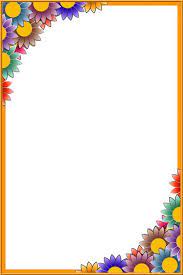 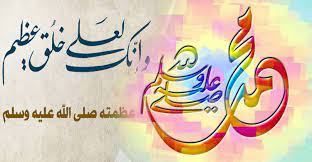 সকলকে শুভেচ্ছা ও অভিনন্দন
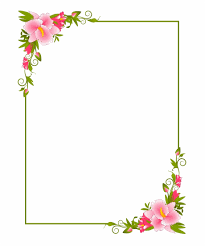 পরিচিতি
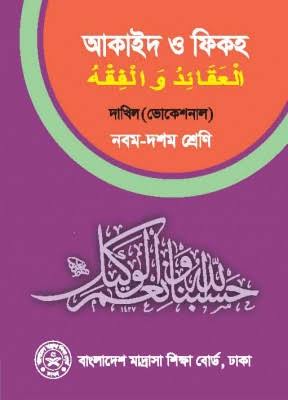 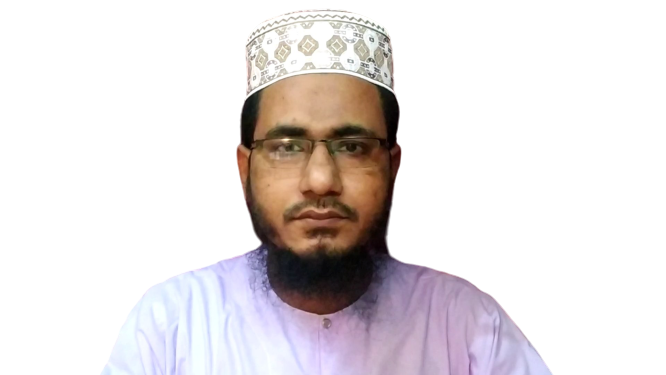 মো. জাফর আলী
আরবি প্রভাষক,
রামপুর আদর্শ আলিম মাদরাসা
চাঁদপুর সদর, চাঁদপুর।
মোবাইল নং ০১৮১৪২৪১১৬২
E-mail:mzafaralicp@gmail.com
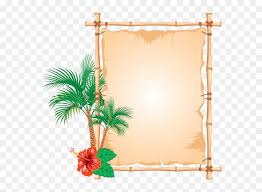 শ্রেণি: দাখিল দশম
বিষয়:আকাইদ ও ফিকহ
তৃতীয় ভাগ
প্রথম পরিচ্ছেদ
তারিখ: শনিবার, 
০৩ জুলাই ২০২১
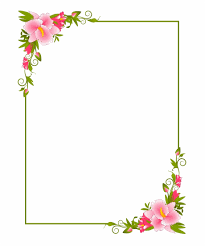 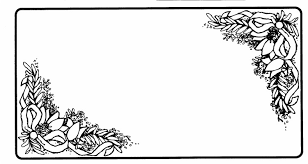 ছবিগুলো লক্ষ্য কর
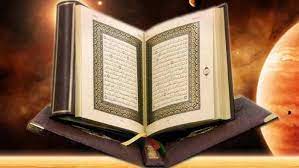 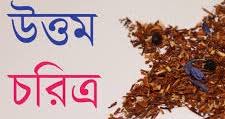 কুরআনুল কারীমে কার চরিত্রকে উত্তম বলা হয়েছে?
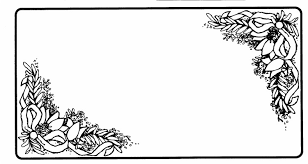 মহানবী হযরত মুহাম্মদ (সা.)-এর চরিত্র
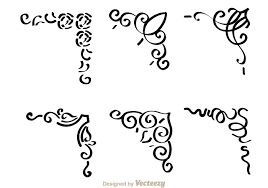 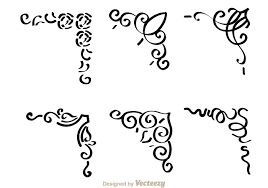 পাঠ ঘোষণা
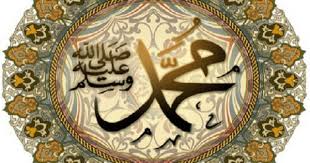 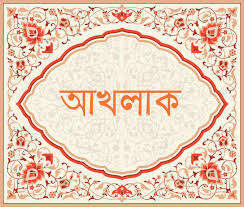 প্রিয় নবি সাল্লাল্লাহু আলাইহি ওয়াসাল্লামের আখলাক
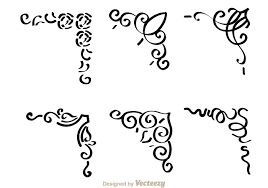 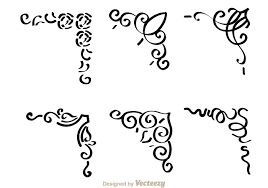 শিখনফল
এই পাঠ শেষে শিক্ষার্থীরা….
মহানবী (সা.)- এর উত্তম আখলাকের বিবরণ দিতে পারবে।
মানব জীবনে প্রিয় নবি (সা.)- এর আখলাক চর্চার প্রয়োজনীয়তা বলতে পারবে।
প্রিয় নবি (সা.)-এর আখলাক
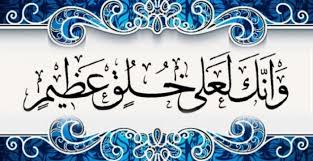 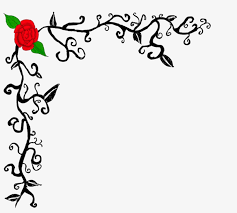 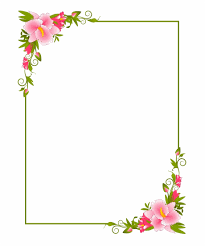 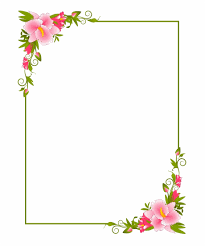 সৎ চরিত্র এমন একটি গুণ যা অর্জন করা স্বর্ণ, রৌপ্য ও অঢেল সম্পদ অর্জনের চেয়ে শ্রেয়। রাসূলুল্লাহ (সা.)- এর আদর্শ অনুসরণ ভিন্ন তা অর্জনের বিকল্প কোনো পথ নেই।
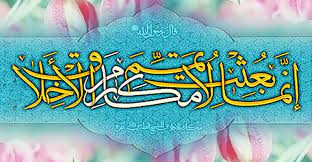 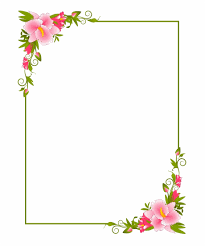 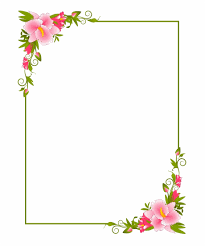 প্রিয় নবী (সা.)- এর অনুপম চরিত্র
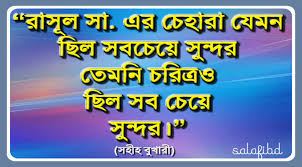 সর্বোত্তম চরিত্রের অধিকারী
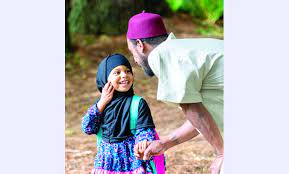 অন্যের সাথে কোমল ভাষী
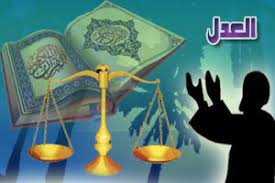 ন্যায় বিচার প্রতিষ্ঠাকারী
প্রিয় নবী (সা.)- এর অনুপম চরিত্র
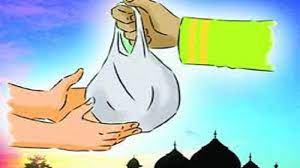 নিকটত্মীয়দের প্রতি দানশীল
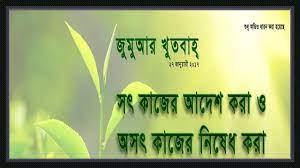 সৎ কাজের আদেশ ও অসৎ কাজে নিষেধ করতেন।
প্রিয় নবী (সা.)- এর অনুপম চরিত্র
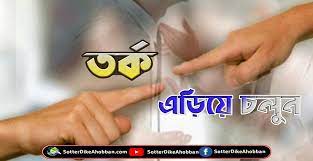 অজ্ঞ-মূর্খদের সাথে তর্ক করতেন না
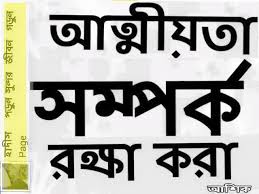 আত্মীয়তার সম্পর্ক অক্ষুন্ন রাখতেন
প্রিয় নবী (সা.)- এর অনুপম চরিত্র
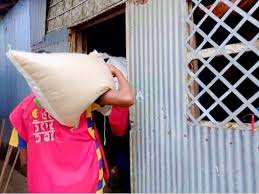 অন্যের বোঝা বহন করতেন
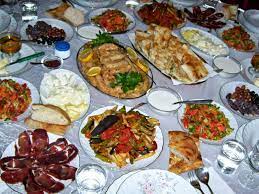 মেহমানদারী করতেন
প্রিয় নবী (সা.)- এর অনুপম চরিত্র
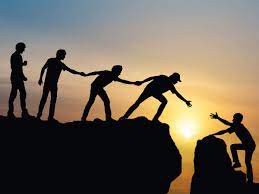 নিঃস্বদের জন্য  ছিলেন সহায়
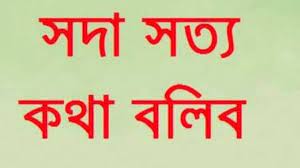 সদা সত্য কথা বলতেন
প্রিয় নবী (সা.)- এর অনুপম চরিত্র
পরিবারের সাথে সদাচরণ করতেন
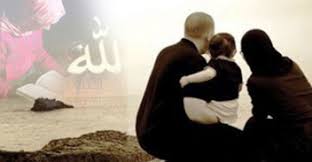 তিনি ছিলেন সমগ্র আরবের আল-আমিন।
প্রিয় নবী (সা.)- এর অনুপম চরিত্র
আয়েশা (রা.) বলেন, “তিনিও তোমাদের মত গৃহস্থালীর কাজ কর্মে মশগুল থাকতেন, নিজের কাপড় ও জুতা নিজেই সেলাই করতেন” (মুসনাদে আহমদ)।
হজরত আনাস (রা.) বলেন, “আমি নয় বৎসর পর্যন্ত নবি করিম (সা.)- এর খেদমত করেছি, কিন্তু আমার জানা নেই তিনি আমাকে বলেছেন, তুমি এরূপ কেন করেছ এবং তিনি কখনো আমার কোনো কাজে সামান্যতম ত্রুটিও ধরেন নি” (মুসলিম)।
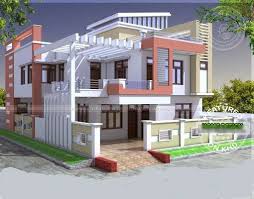 বাড়ির কাজ
প্রিয় নবি (সা.)- এর আখলাকের সংক্ষিপ্ত বিবরণ দাও।
সবাইকে অসংখ্য ধন্যবাদ
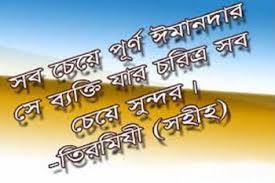